Tập đọc:
B.  BÀI MỚI
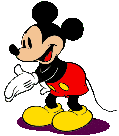 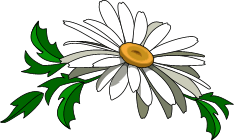 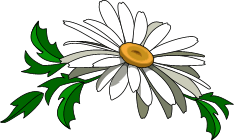 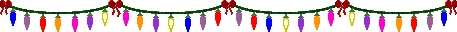 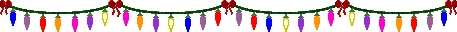 CHỦ TỊCH HỒ CHÍ MINH
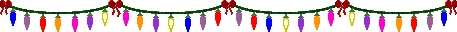 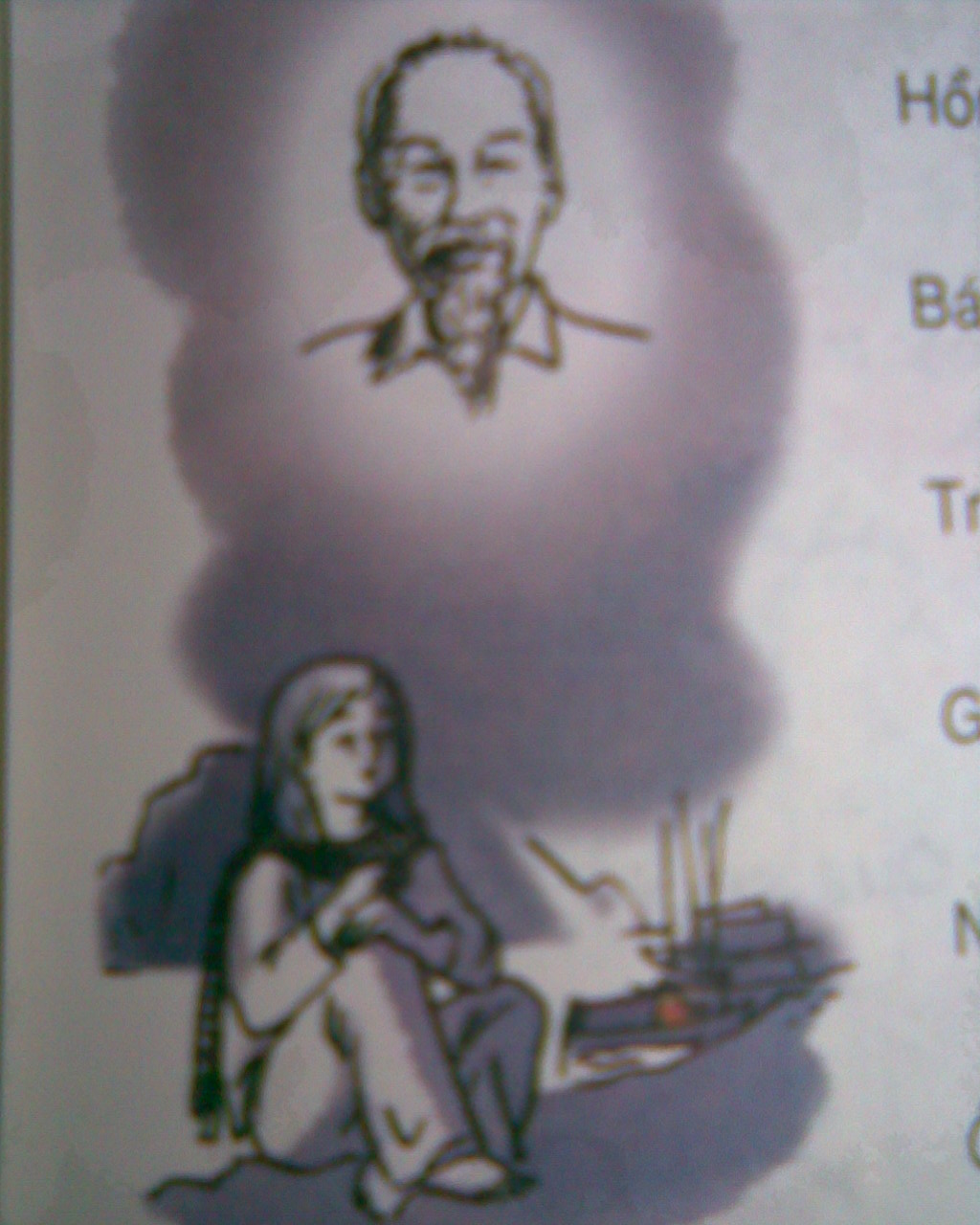 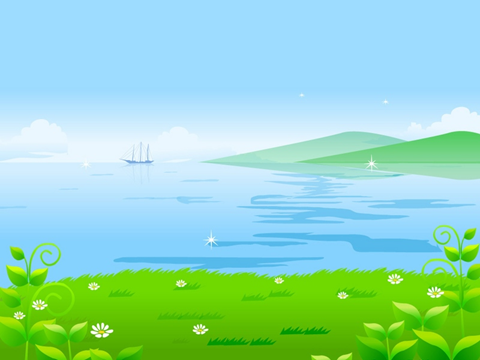 Tập đọc: Cháu nhớ Bác Hồ
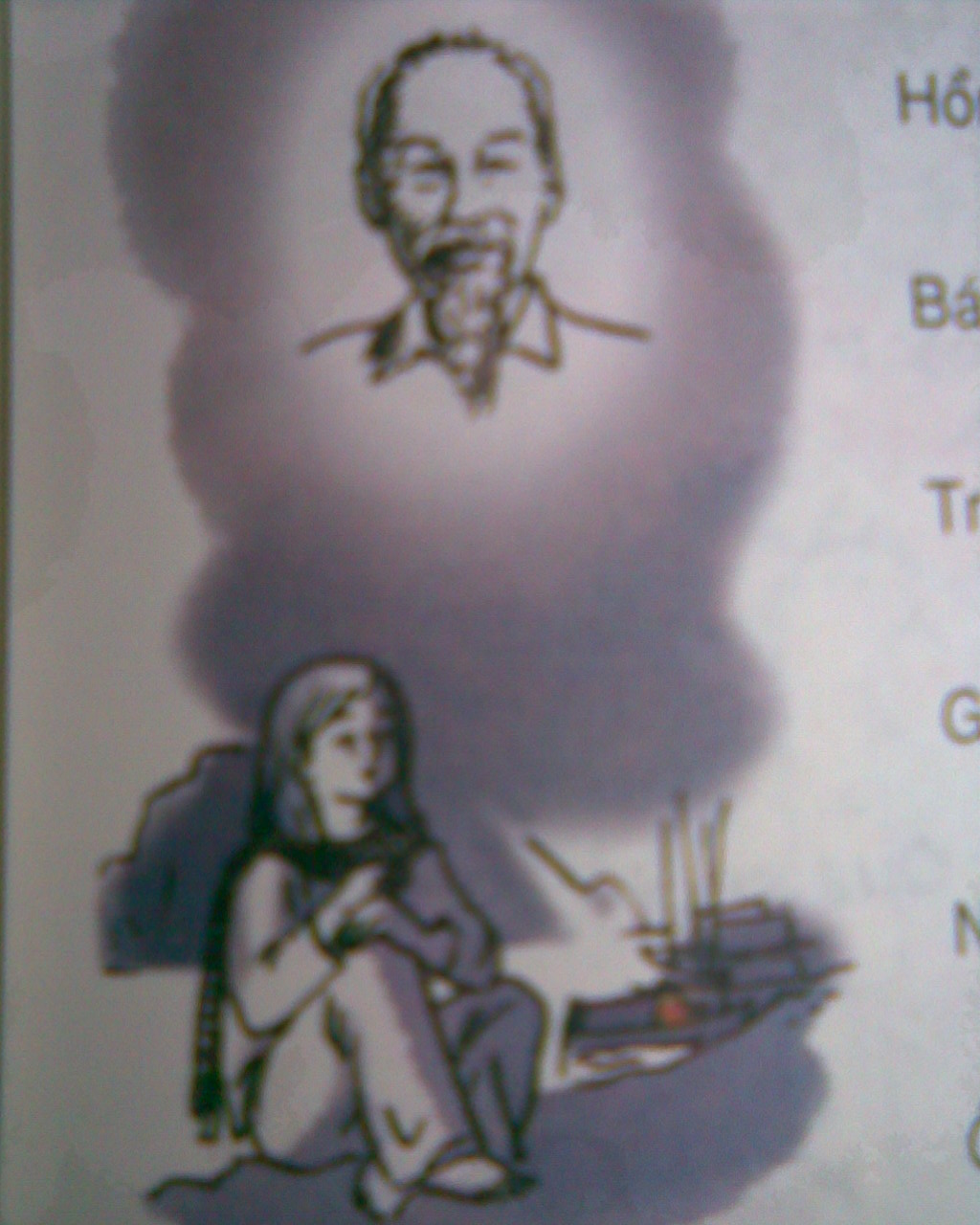 Tập đọc: Cháu nhớ Bác Hồ
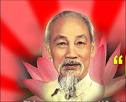 CHÁU NHỚ BÁC HỒ
Đêm nay bên bến Ô Lâu,
Cháu ngồi cháu nhớ chòm râu Bác Hồ.
Nhớ hình Bác giữa bóng cờ
Hồng hào đôi má, bạc phơ mái đầu.
Mắt hiền sáng tựa vì sao
Bác nhìn đến tận Cà Mau cuối trời.
Nhớ khi trăng sáng đầy trời
Trung thu Bác gửi những lời vào thăm.
Đêm đêm cháu những bâng khuâng
Giở xem ảnh Bác cất thầm bấy lâu.
Nhìn mắt sáng, nhìn chòm râu,
Nhìn vầng trán rộng, nhìn đầu bạc phơ.
Càng nhìn càng lại ngẩn ngơ,
Ôm hôn ảnh Bác mà ngờ Bác hôn.
Theo THANH HẢI
Luyện đọc
Đọc từng câu
Tập đọc: Cháu nhớ Bác Hồ
1.Luyện đọc:                  2. Tìm hiểu bài:            
  * Từ khó:
    - Ô Lâu
    - Bâng khuâng
    - Bấy lâu
    - Vầng trán rộng
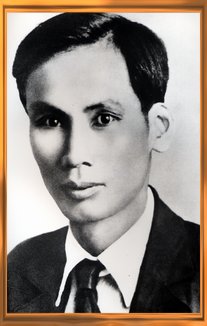 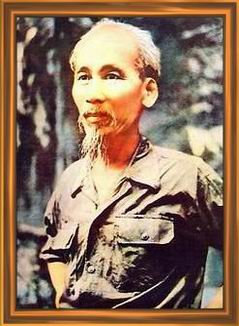 Đọc từng đoạn
CHÁU NHỚ BÁC HỒ
1.
Đêm nay bên bến Ô Lâu,
Cháu ngồi cháu nhớ chòm râu Bác Hồ.
Nhớ hình Bác giữa bóng cờ
Hồng hào đôi má, bạc phơ mái đầu.
Mắt hiền sáng tựa vì sao
Bác nhìn đến tận Cà Mau cuối trời.
Nhớ khi trăng sáng đầy trời
Trung thu Bác gửi những lời vào thăm.
Đêm đêm cháu những bâng khuâng
Giở xem ảnh Bác cất thầm bấy lâu.
Nhìn mắt sáng, nhìn chòm râu,
Nhìn vầng trán rộng, nhìn đầu bạc phơ.
Càng nhìn  càng lại ngẩn ngơ,
Ôm hôn ảnh Bác  mà ngờ Bác hôn.
Theo THANH HẢI
2.
Tập đọc: Cháu nhớ Bác Hồ
1.Luyện đọc:                  2. Tìm hiểu bài:            
* Từ khó:                         * Từ ngữ:
* Câu:
- Ô Lâu
Tập đọc: Cháu nhớ Bác Hồ
1.Luyện đọc:                  2. Tìm hiểu bài:            
* Từ khó:                         * Từ ngữ:
* Câu:                                
                                          - Cất thầm
                                          - Ngẩn ngơ
                                               - Ngờ
- Ô Lâu
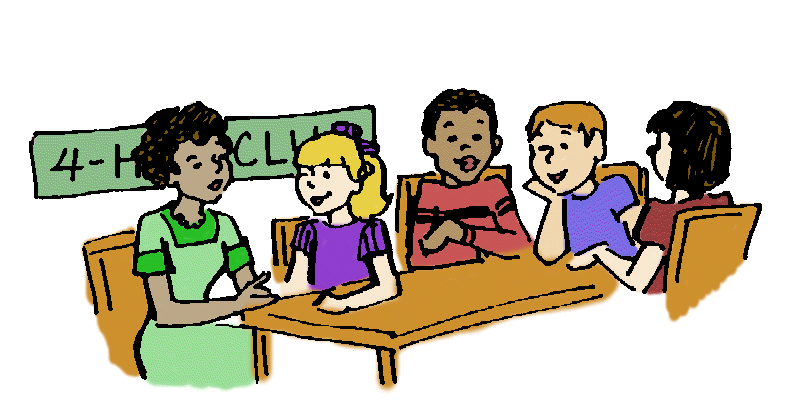 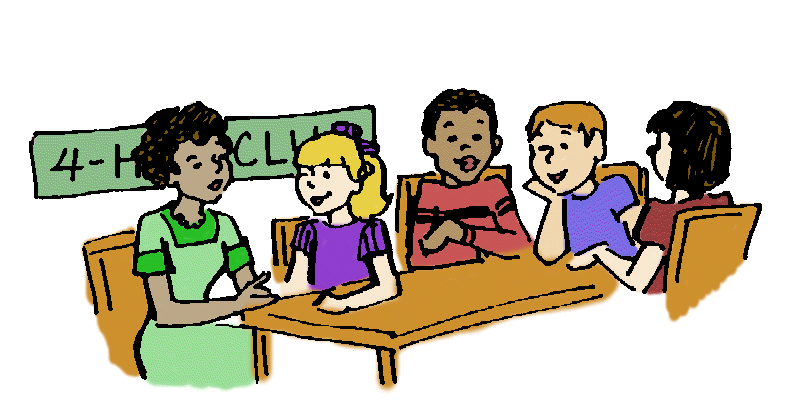 Đọc trong nhóm
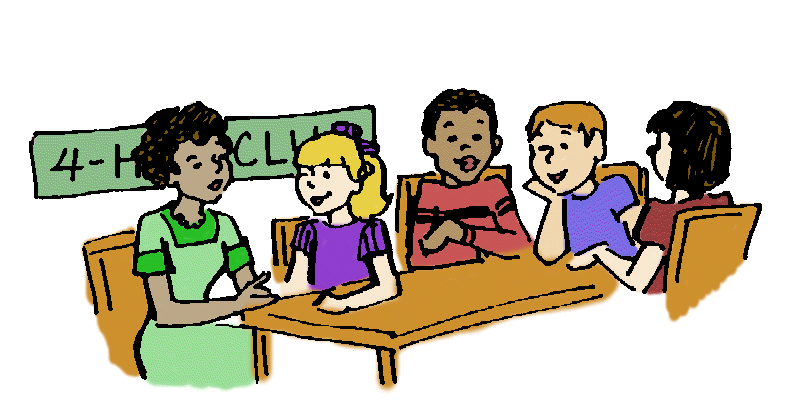 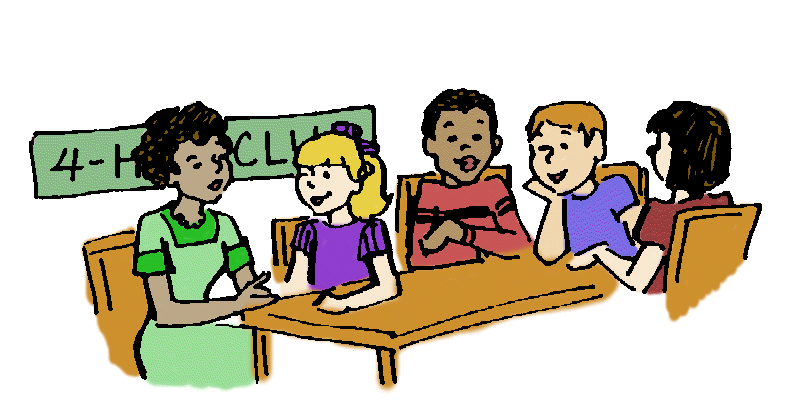 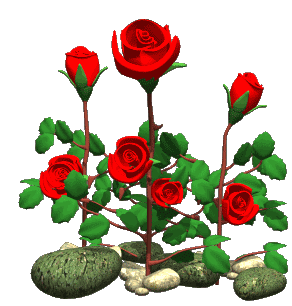 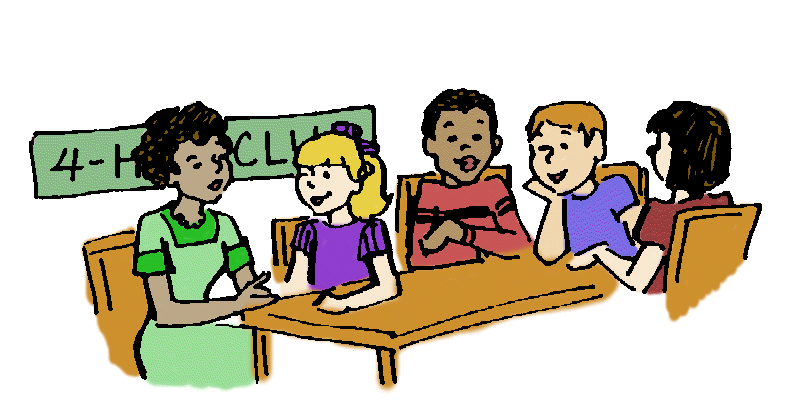 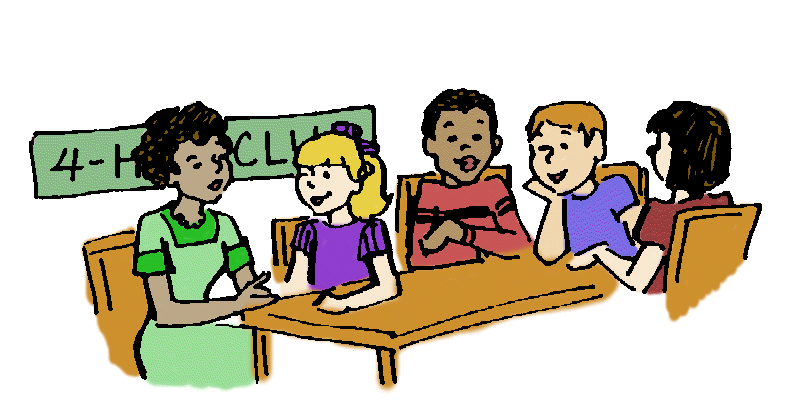 Các nhóm thi đọc
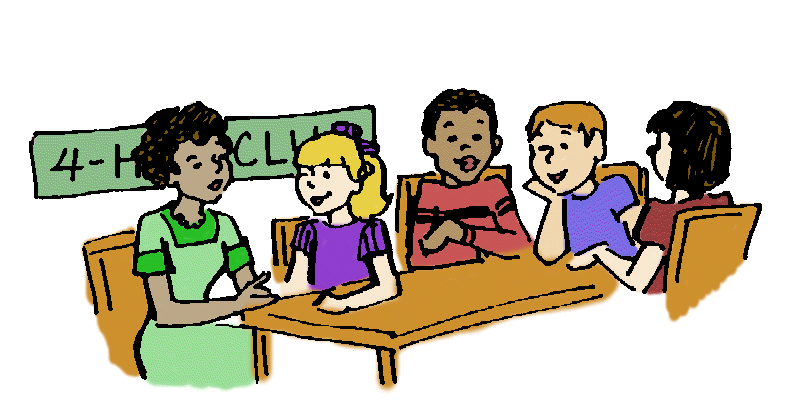 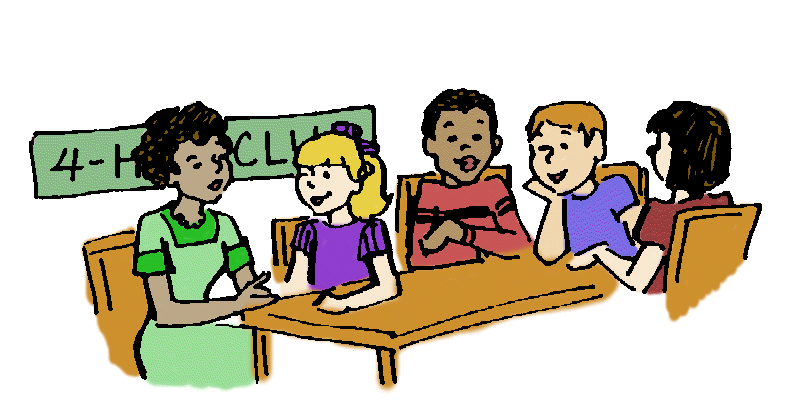 Đọc đồng thanh
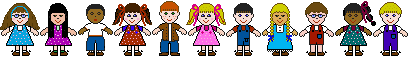 CHÁU NHỚ BÁC HỒ
1.
Đêm nay bên bến Ô Lâu,
Cháu ngồi cháu nhớ chòm râu Bác Hồ.
Nhớ hình Bác giữa bóng cờ
Hồng hào đôi má, bạc phơ mái đầu.
Mắt hiền sáng tựa vì sao
Bác nhìn đến tận Cà Mau cuối trời.
Nhớ khi trăng sáng đầy trời
Trung thu Bác gửi những lời vào thăm.
Đêm đêm cháu những bâng khuâng
Giở xem ảnh Bác cất thầm bấy lâu.
Nhìn mắt sáng, nhìn chòm râu,
Nhìn vầng trán rộng, nhìn đầu bạc phơ.
Càng nhìn  càng lại ngẩn ngơ,
Ôm hôn ảnh Bác  mà ngờ Bác hôn.
Theo THANH HẢI
2.
Tìm hiểu bài
?
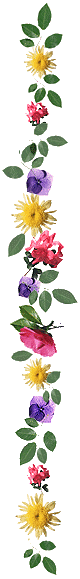 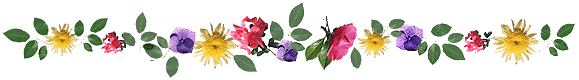 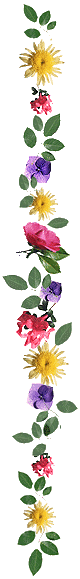 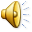 Tập đọc: Cháu nhớ Bác Hồ
1.Bạn nhỏ trong bài thơ quê ở đâu ?
Bạn nhỏ trong bài thơ quê ở ven sông Ô Lâu.
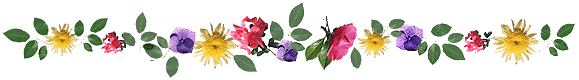 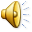 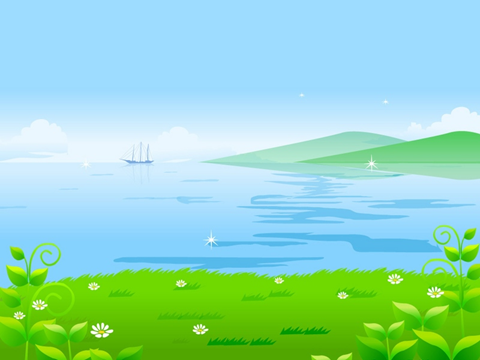 Tập đọc: Cháu nhớ Bác Hồ
2. Vì sao bạn phải cất thầm ảnh Bác ?
Bạn phải cất thầm ảnh Bác vì giặc cấm nhân dân ta giữ ảnh Bác, cấm nhân dân ta hướng về cách mạng.
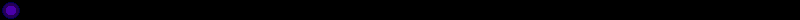 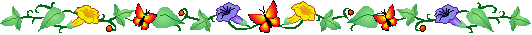 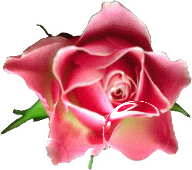 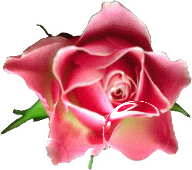 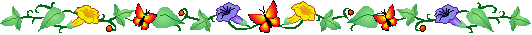 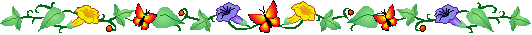 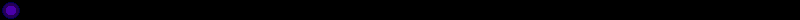 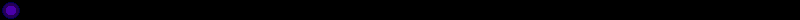 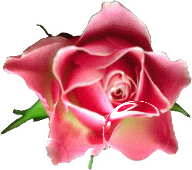 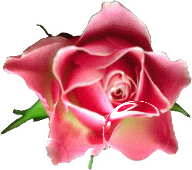 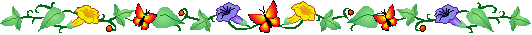 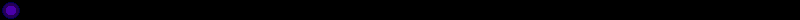 3. Hình ảnh Bác hiện lên như thế nào
 qua 8 dòng thơ đầu ?
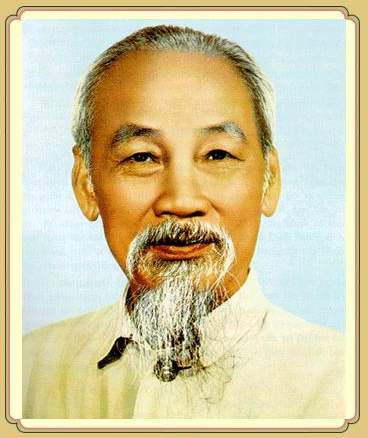 Hình ảnh Bác hiện lên rất đẹp trong tâm trí bạn nhỏ : đôi má Bác hồng hào, râu tóc Bác bạc phơ, mắt Bác sáng tựa vì sao.
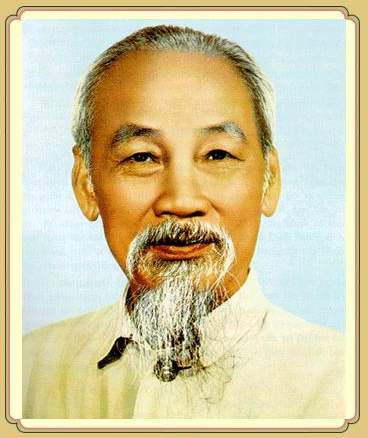 4. Tìm những chi tiết nói lên tình  cảm kính yêu Bác Hồ của bạn nhỏ.
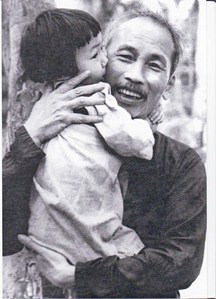 Đêm đêm bạn nhỏ giở xem ảnh Bác.      Bạn ôm hôn ảnh Bác mà tưởng như  được Bác ôm 
hôn mình.
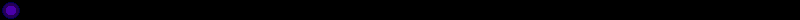 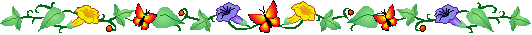 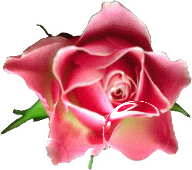 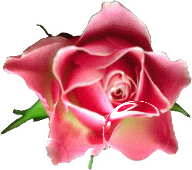 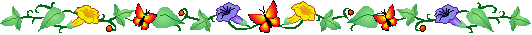 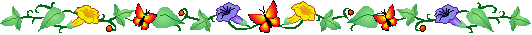 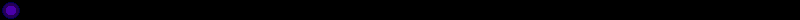 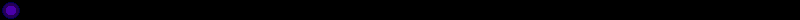 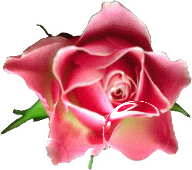 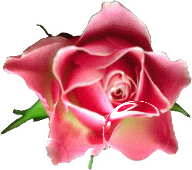 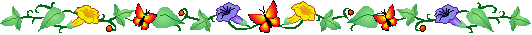 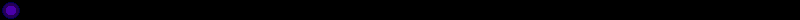 Nêu nội dung bài thơ ?
Tình cảm kính yêu vô hạn của thiếu nhi miền Nam, thiếu nhi cả nước đối với 
Bác Hồ
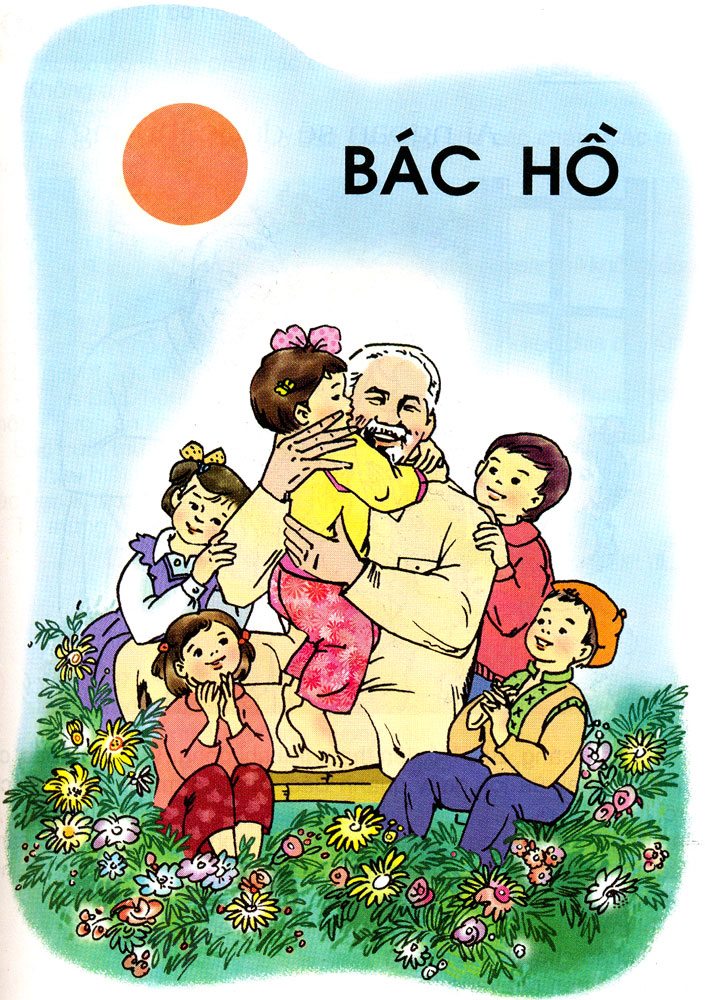 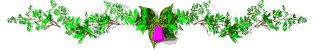 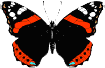 Tập đọc: Cháu nhớ Bác Hồ
Luyện học thuộc lòng
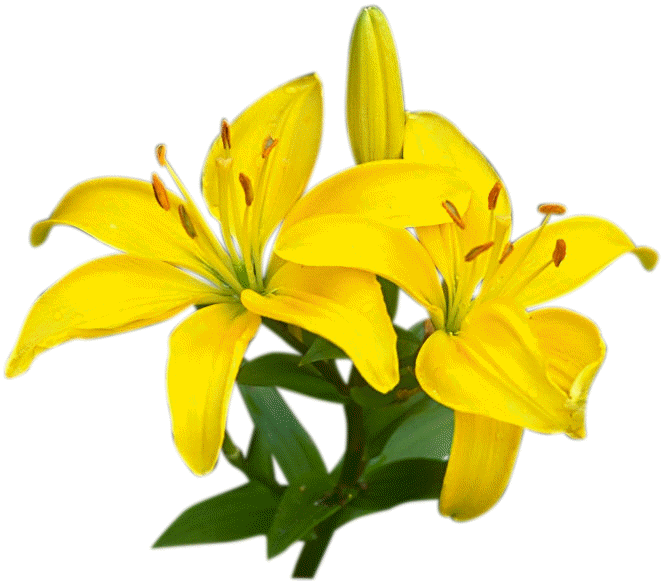 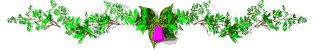 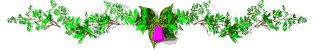 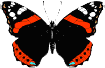 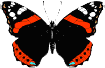 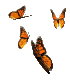 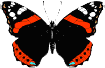 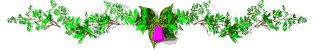 CHÁU NHỚ BÁC HỒ
1.
Đêm ……………………..
Cháu……………………………
       Nhớ……………………..
Hồng ………………………..
       Mắt ……………………
Bác………………………….
       Nhớ …………………….
Trung ……………………….
      Đêm……………………..
Giở…………………………..
      Nhìn………………………
Nhìn…………………………
      Càng…………………….. 
Ôm ……………………………
Theo THANH HẢI
2.
Tập đọc: Cháu nhớ Bác Hồ
C.  CỦNG CỐ - DẶN DÒ:
-Nêu nội dung bài thơ ?
-Học thuộc lòng cả bài.
-Sưu tầm tranh ảnh về Bác Hồ với thiếu nhi
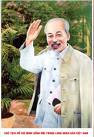 Một số hình ảnh về Bác hồ với thiếu nhi:
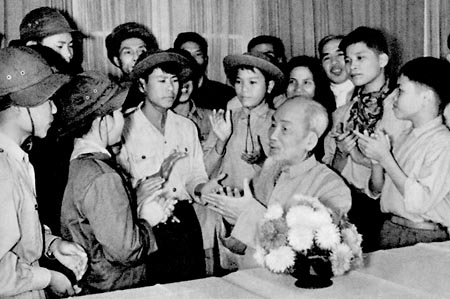 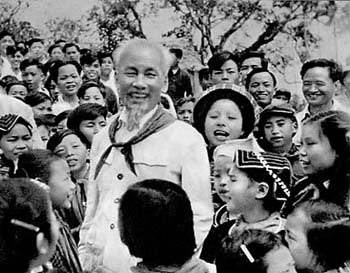 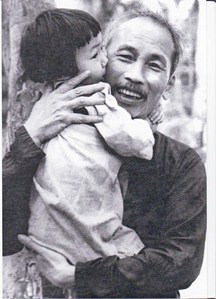 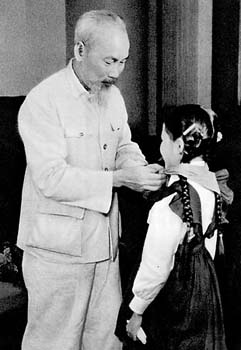 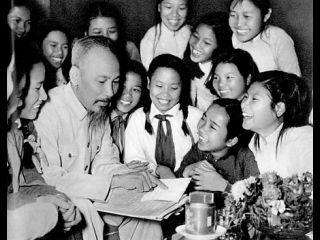 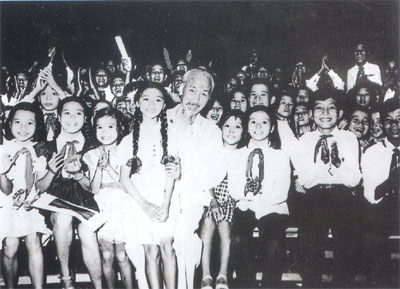 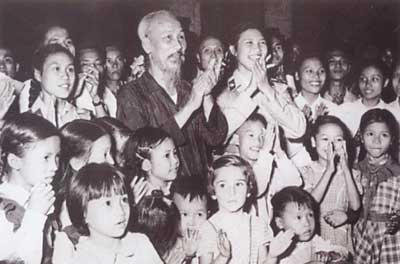 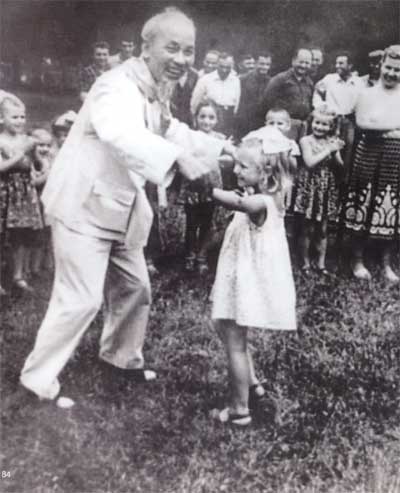 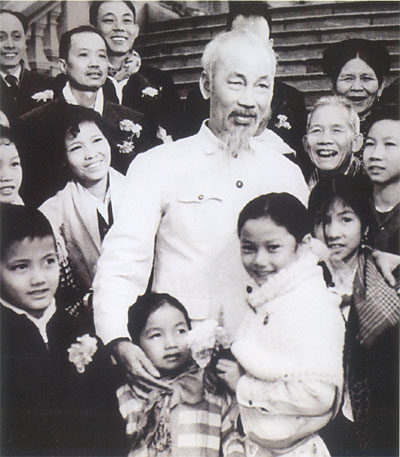 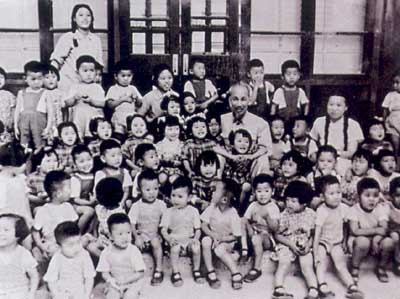 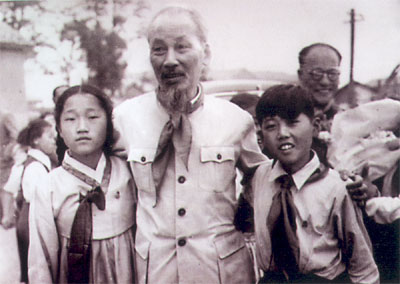 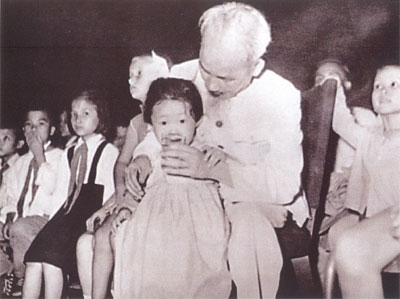 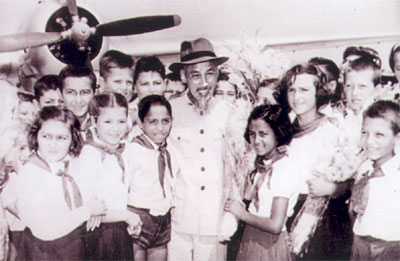 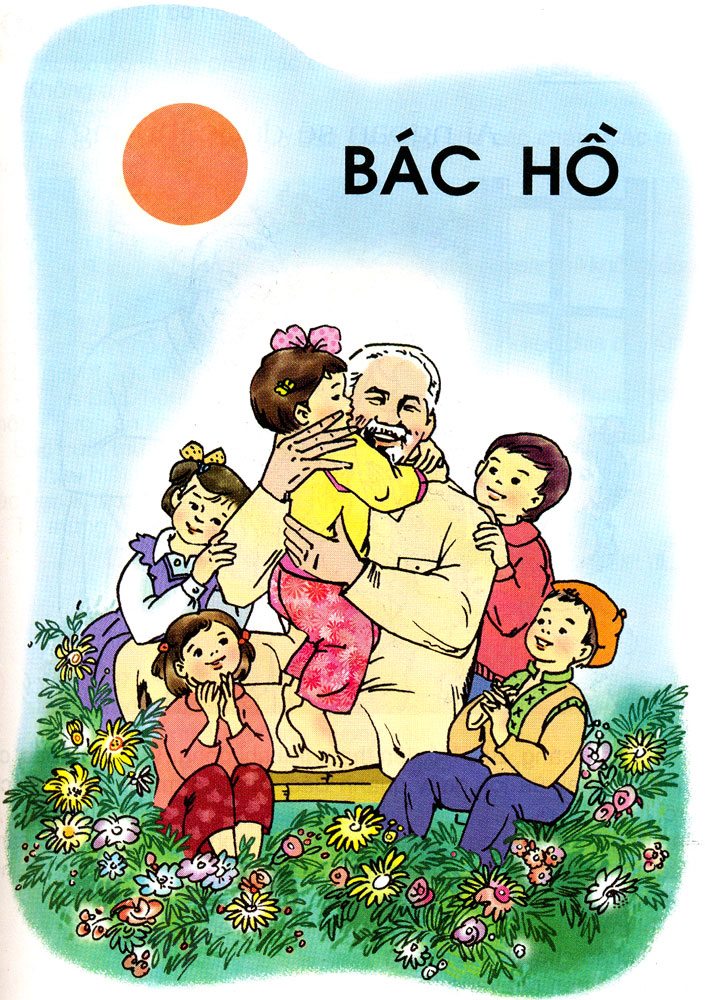 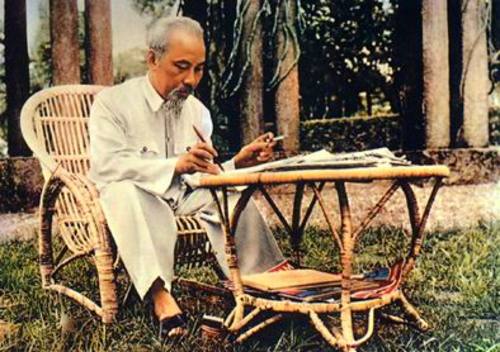